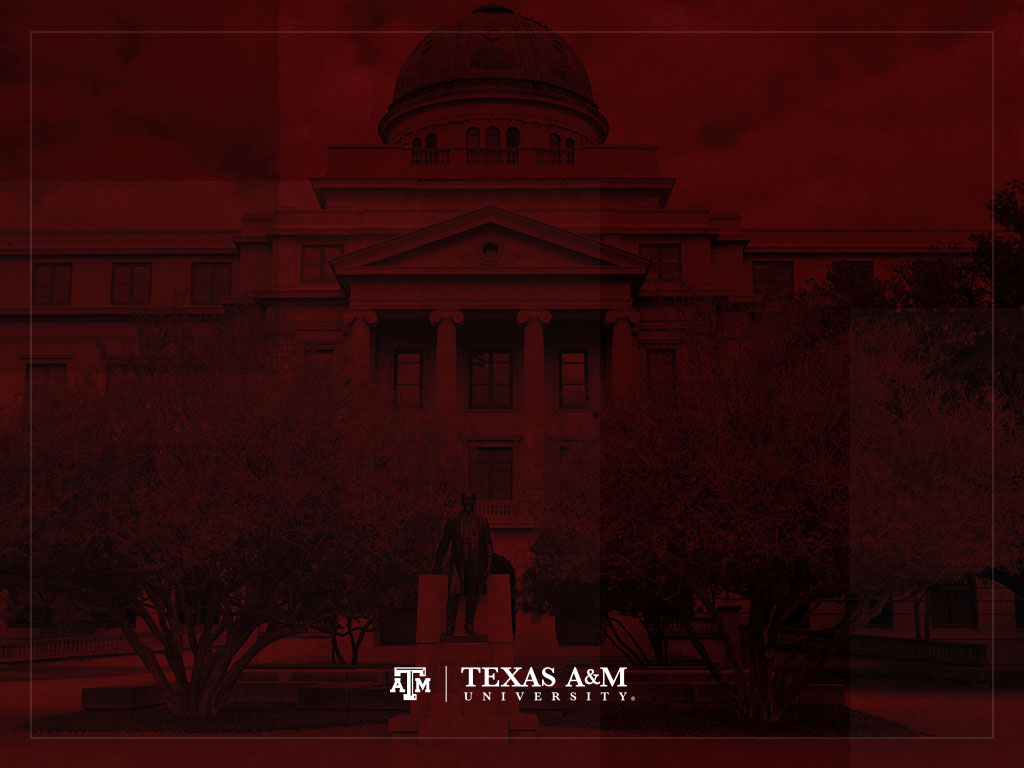 Polymeric-based Therapeutics for Gene Delivery Against Cancer
Corey J. Bishop, Ph.D.
Principal Investigator of the Pharmacoengineering Laboratory
www.pharmacoengineering.com
April 20, 2018
Nanomedicine
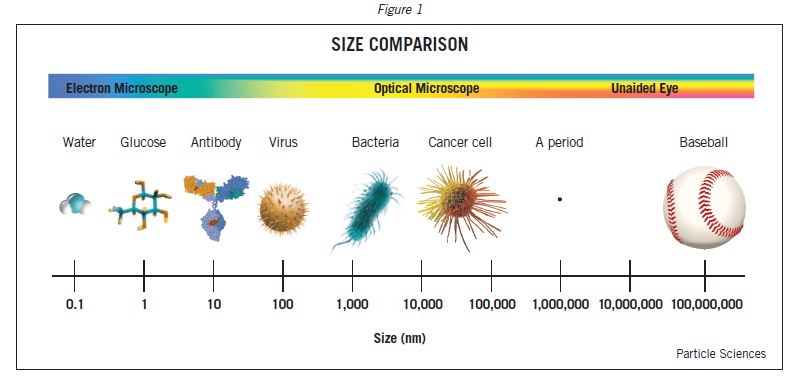 http://www.particlesciences.com/images/tb/size-comparison.jpg
Nanomedicine
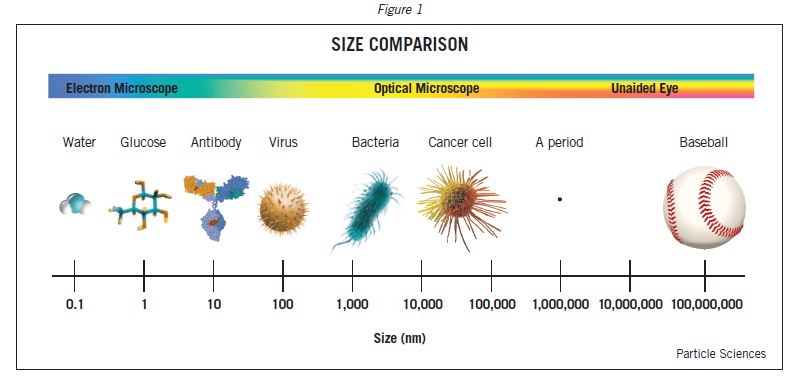 http://www.particlesciences.com/images/tb/size-comparison.jpg
Nanomedicine
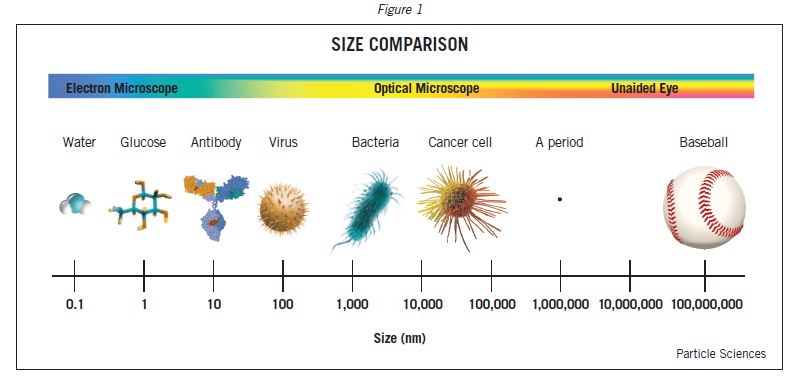 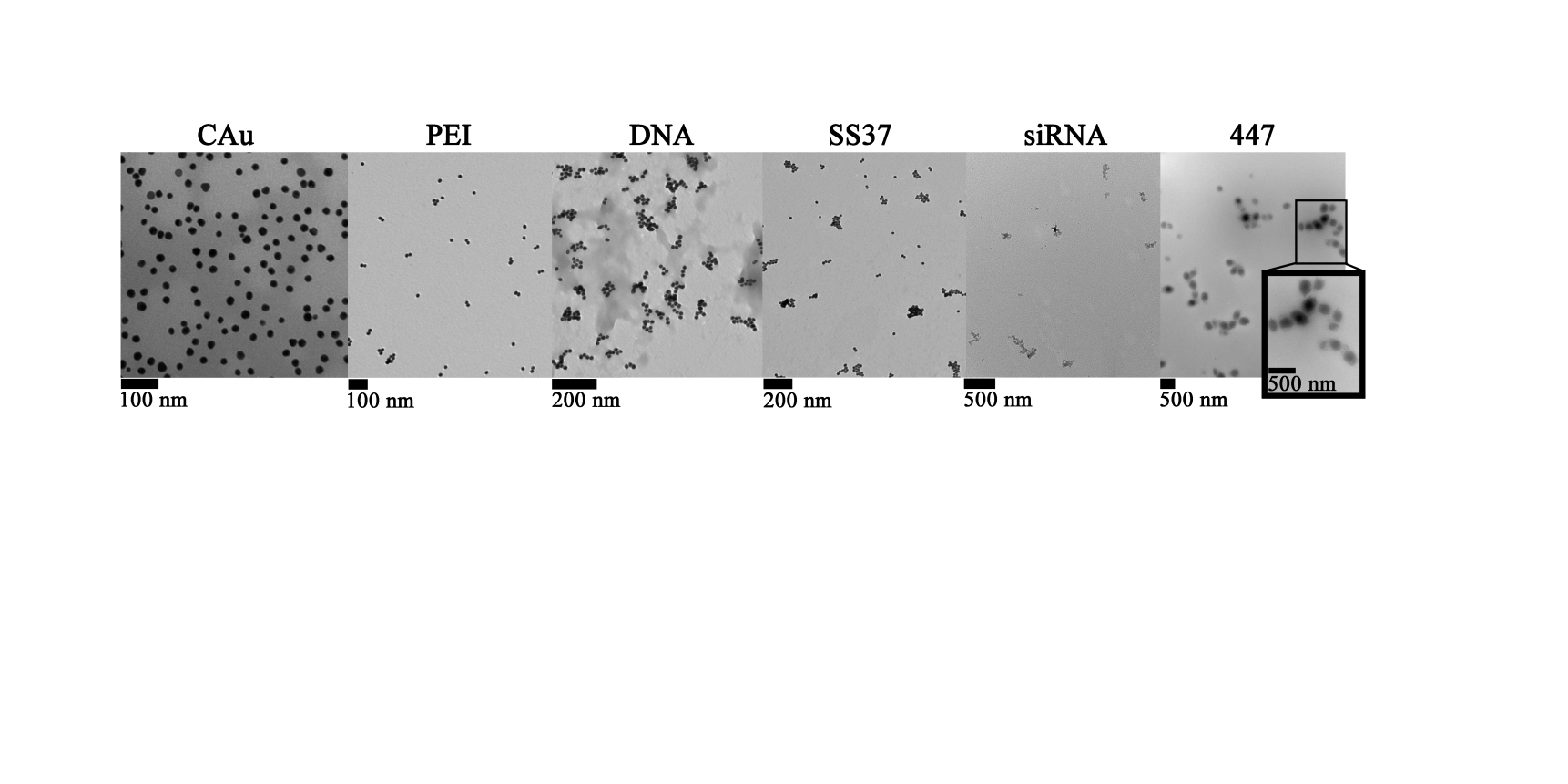 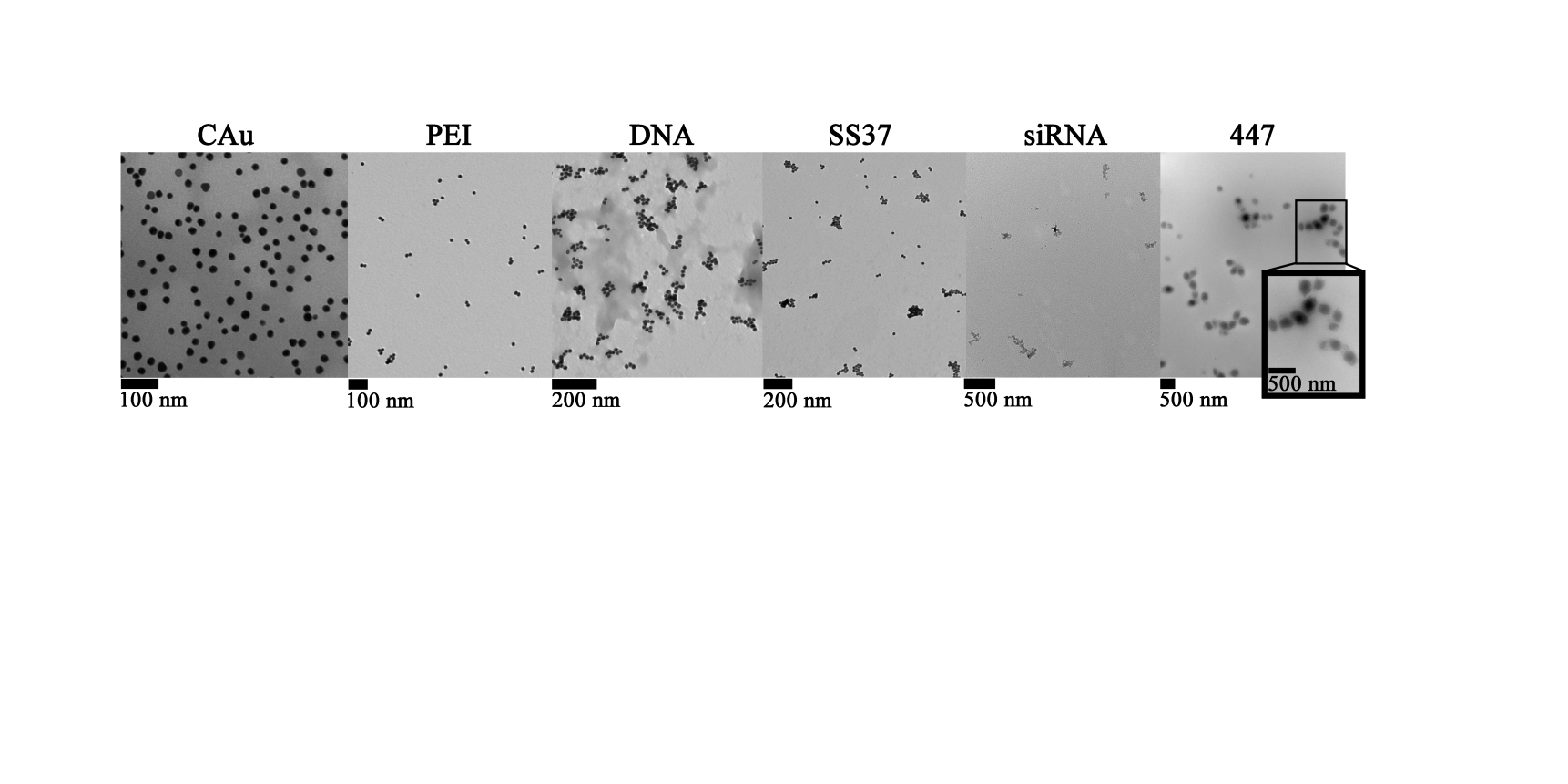 http://www.particlesciences.com/images/tb/size-comparison.jpg
Gene Therapy is Challenging
Regulatory Approvals for Gene Therapy 
CFDA (2003)
EMA (2012)
U.S. FDA (2017) 
Viruses vs. non-viral
gene delivery vectors
Effective vs. safe
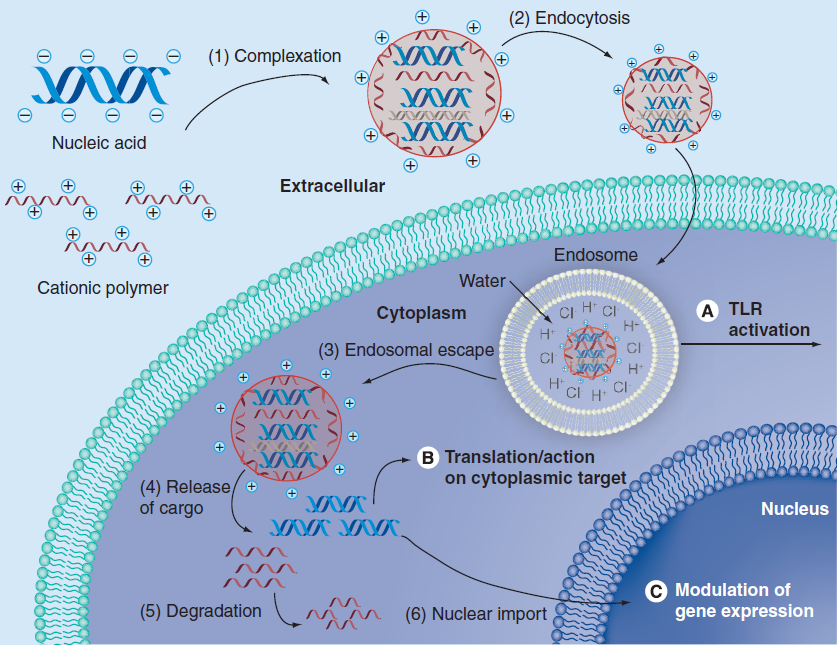 Sunshine, Bishop, Green, Ther. Delivery 2011
[Speaker Notes: “The area of nanomedicine I am most interested in is”…

HNSCC: head and neck squamous cell carcinoma
LPL: lipoprotein lipase for hypertriglyceridemia
EMA: european medicines agency

Regulatory Bodies 
CFDA in China in 2003
Adenovirus-P53 for HNSCC
EMA in EU in 2012
Assoc-Adenovirus LPL into muscle cells

Need safer
more effective 
vectors

Discuss mechanism]
Advantages and Disadvantages of Non-viral and Viral Gene Delivery Vectors
Non-viral vectors
Viral vectors
Pros
Less insertional mutagenesis
Less immunogenicity
Easy to scale synthesis up
Easy to chemically modify
Relatively cheaper

Cons
Less effective
Temporary expression (Pro?)
Pros
More effective
Permanent expression

Cons
More insertional mutagenesis
More immunogenicity
Difficult to scale synthesis up
Relatively expensive
Gene Therapy: Promising
Root cause of many inheritable diseases and cancer is genetic          Treatment
Gene Therapy: Promising
Root cause of many inheritable diseases and cancer is genetic          Treatment 

Central Dogma: 
DNA     mRNA     Protein
Function:
Pro-apoptotic or Pro-inflammatory
(i.e., TRAIL, HSV-TK, IL-2,4,12, IFNβ, GM-CSF)
Gene Therapy: Promising
Root cause of many inheritable diseases and cancer is genetic          Treatment 

Central Dogma: 
DNA     mRNA     Protein

siRNA      mRNA     Protein
         RISC
Function:
Pro-apoptotic or Pro-inflammatory
(i.e., TRAIL, HSV-TK, IL-2,4,12, IFNβ, GM-CSF)

Anti-function:
Anti-growth factor or anti-migratory
(anti-EGF, anti-Robo)
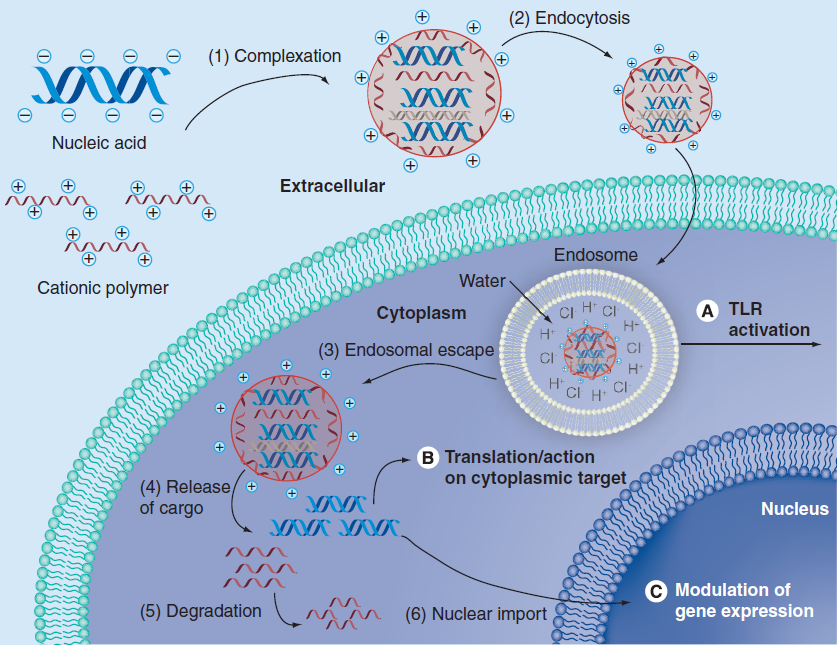 [Speaker Notes: Re-show what I did initially and then move on.]
Sub-Aim A
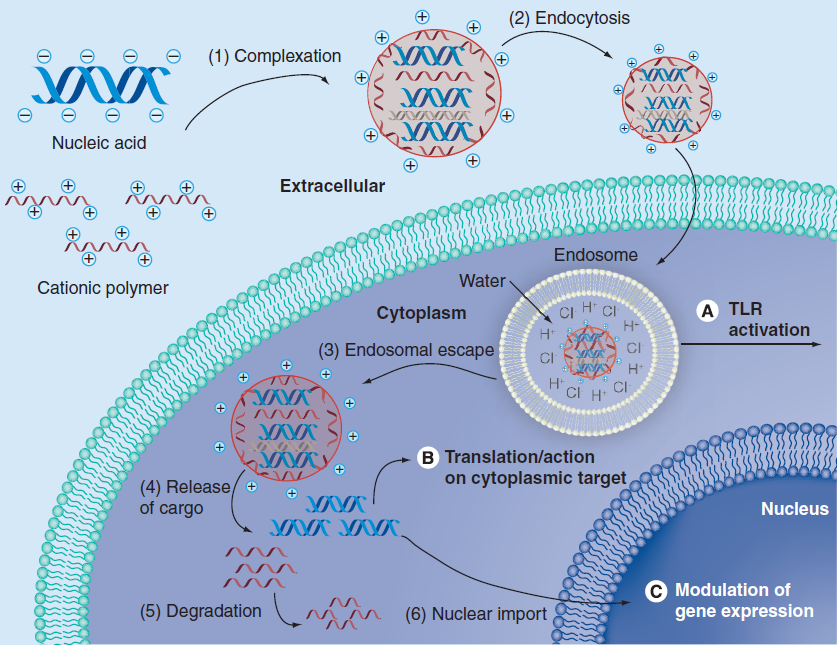 [Speaker Notes: Re-show what I did initially and then move on.]
Sub-Aim A
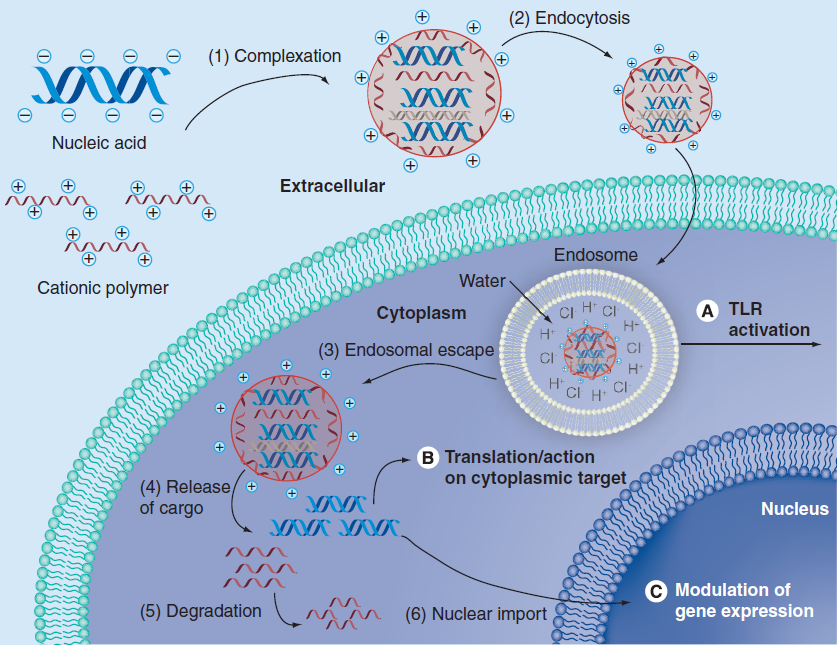 Binding
[Speaker Notes: Re-show what I did initially and then move on.]
Sub-Aim A
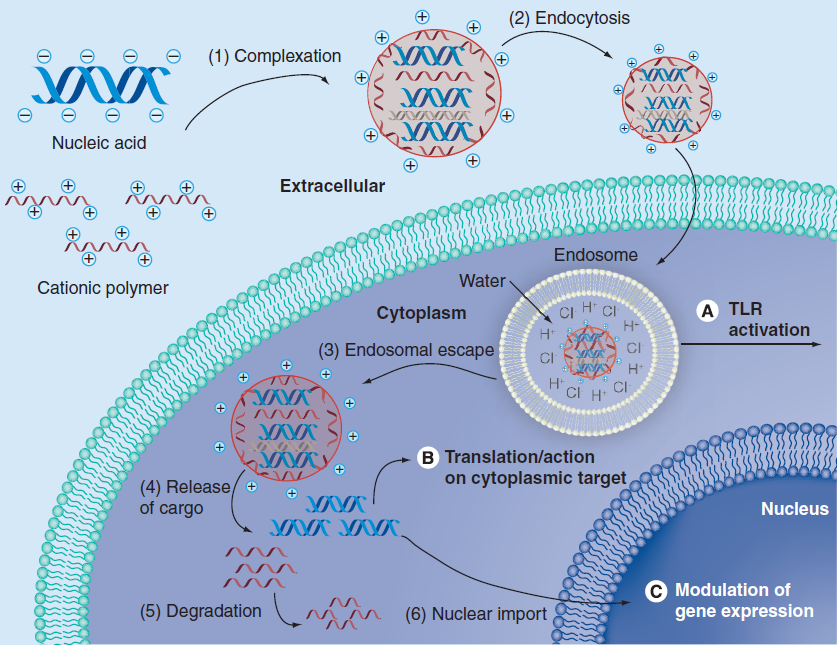 Diameter
Binding
[Speaker Notes: Re-show what I did initially and then move on.]
Sub-Aim A
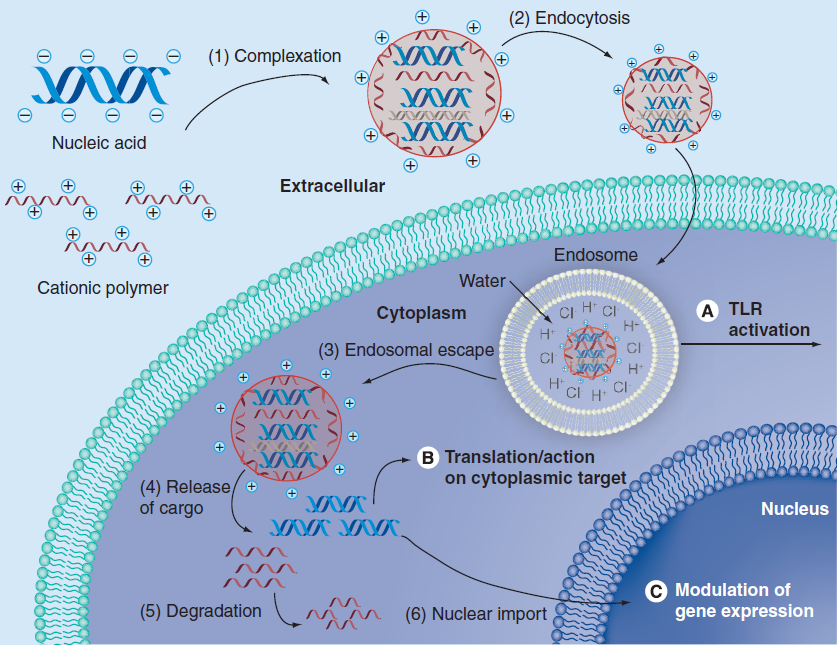 Diameter
Zeta potential
Binding
[Speaker Notes: Re-show what I did initially and then move on.]
Sub-Aim A
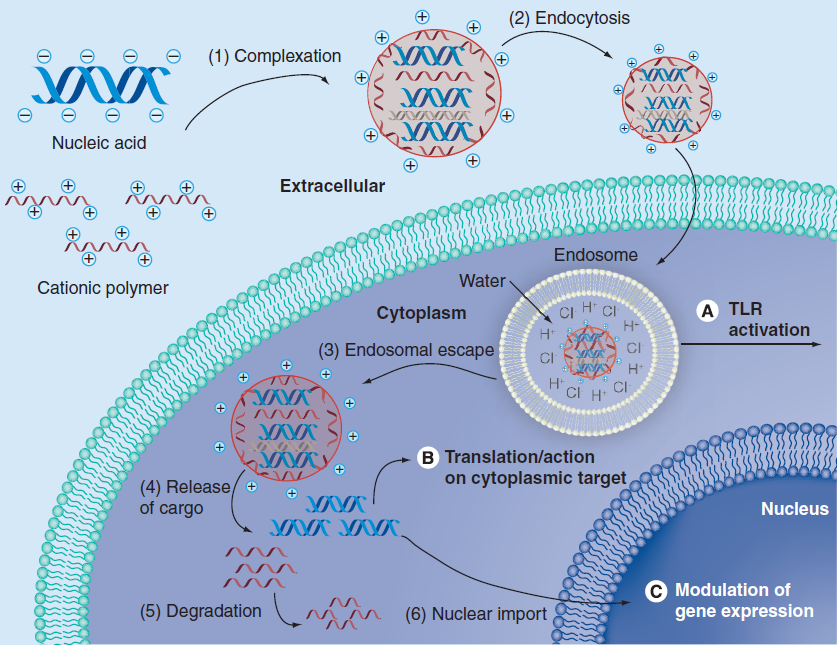 Diameter
Zeta potential
Binding
Expression
Viability
[Speaker Notes: Re-show what I did initially and then move on.]
Sub-Aim C
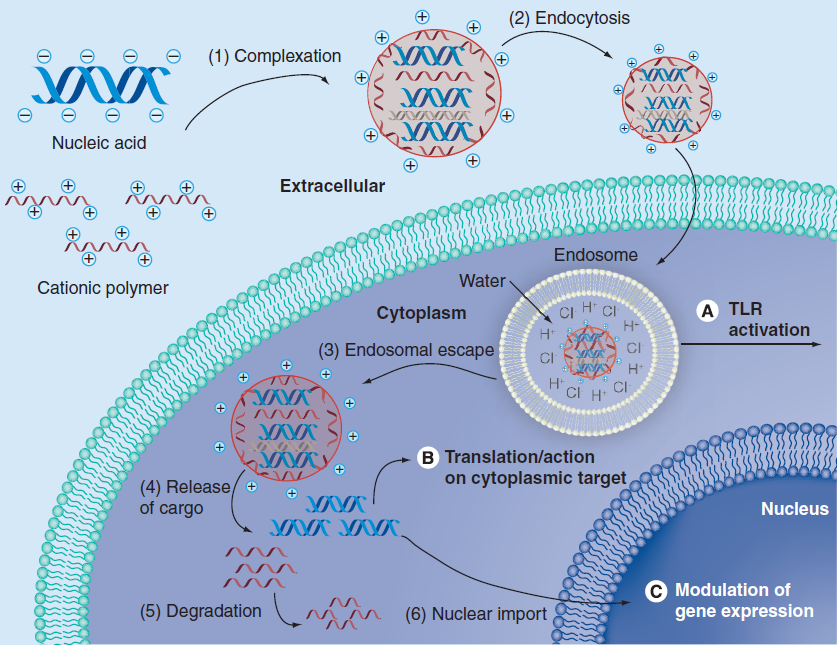 Mn, Mw, PDI, DP, B:S, B, S, B+S, BP, MP, CV, GFE, LogP, MR, HtF, tPSA
Expression
Viability
Uptake
[Speaker Notes: Re-show what I did initially and then move on.]
Sub-Aim A
Aim: Quantifying how poly(beta-amino ester) (PBAE) structural properties affect polymer/DNA binding thermodynamics and gene delivery
Control Function
High throughput vs Design
Structure-Function Relationship
Further mechanistic understanding
Improve polymeric materials
[Speaker Notes: polymer/DNA binding thermodynamics and]
Structure-Function Assessment
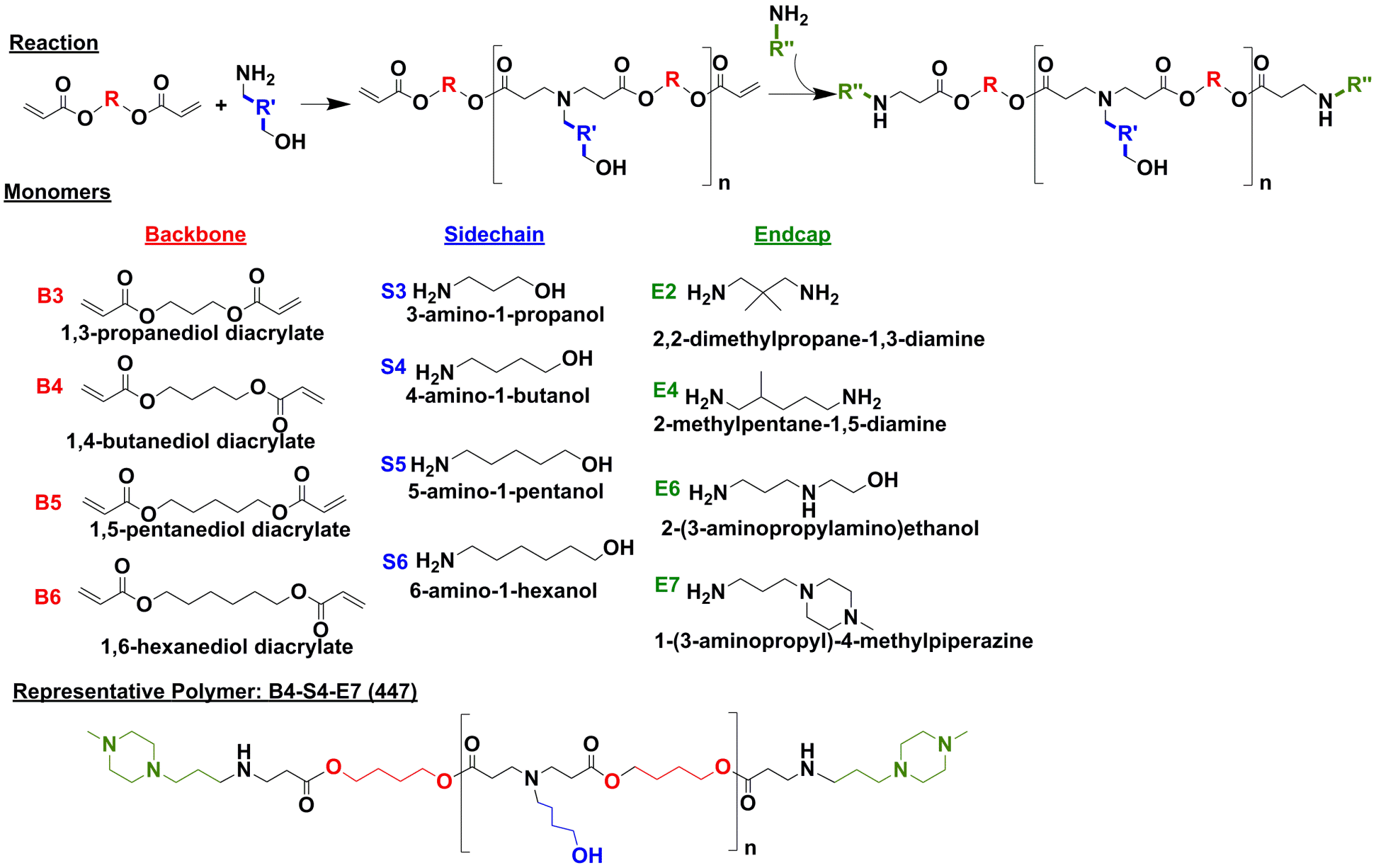 [Speaker Notes: Point out the amine for charge for complexation and buffering and ester for hydrolytic degradation
Explicitly state that b and sX are the number of carbons in the monomer.]
Time-correlated single photon counting: ethidium bromide
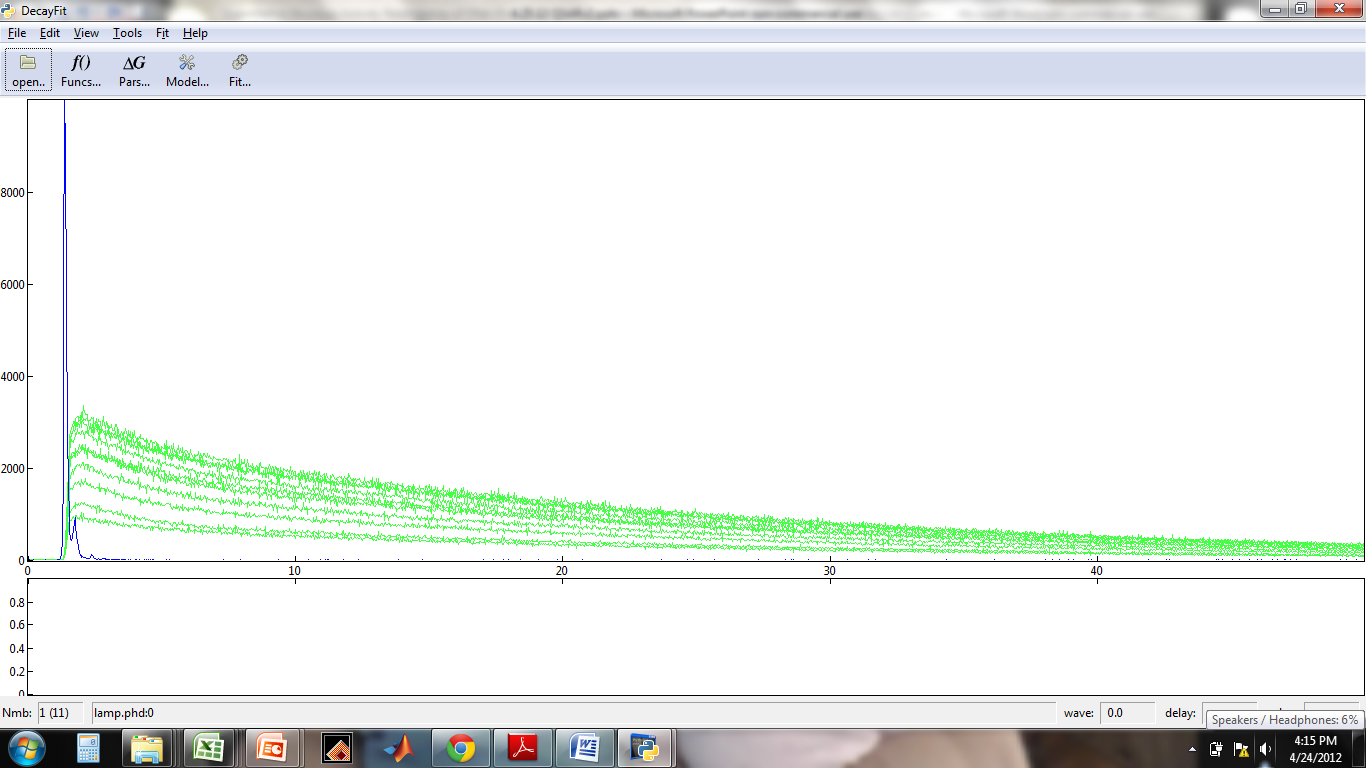 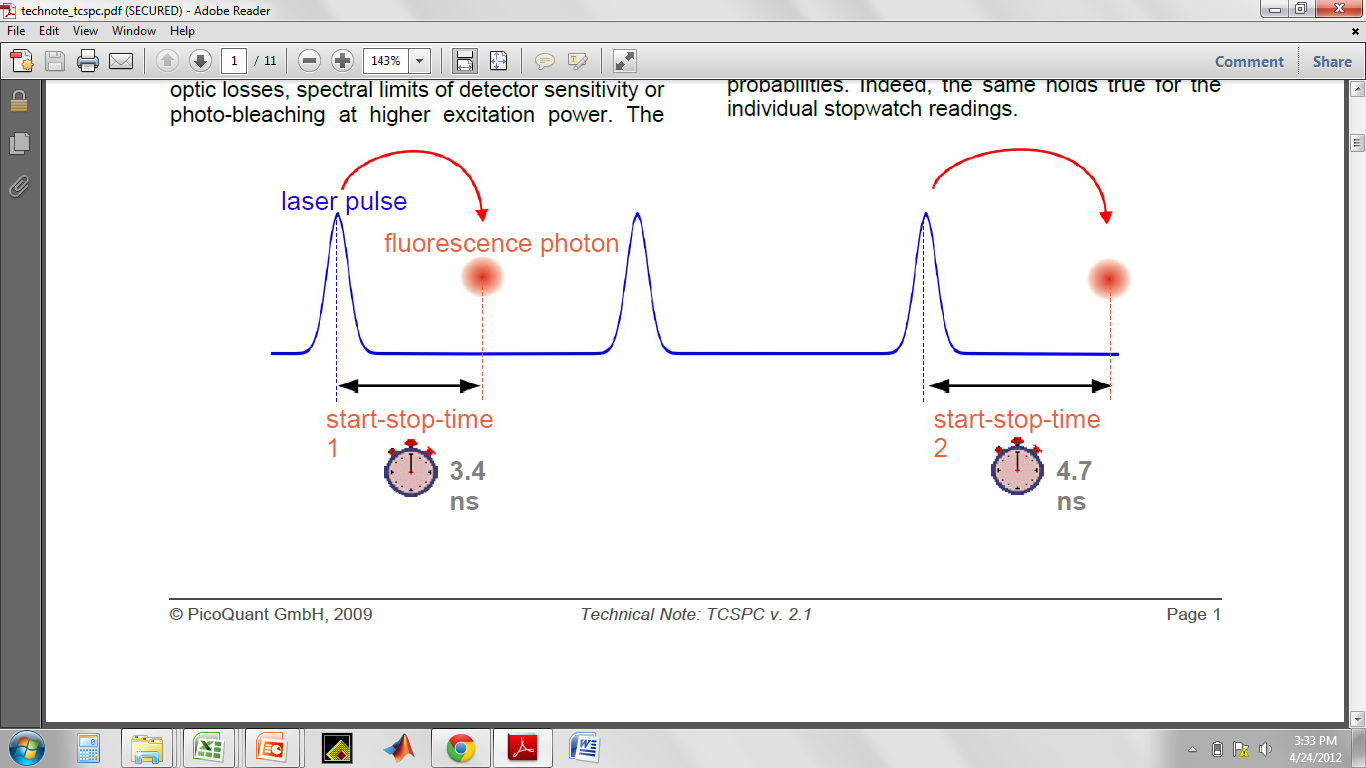 Lamp (background)
# of Counts
Time (ns)
[Speaker Notes: Point out this is a histogram
What you are looking at here is the emission responses of ethidium bromide at different wavelengths. We are able to fit 2 exponential terms summed to the responses observed which are associated with the 2 different fluorescing entities namely ethidium bromide bound and unbound to DNA. If all of the ETB were bound or unbound to DNA we would only have 1 term.]
Time-correlated single photon counting: ethidium bromide
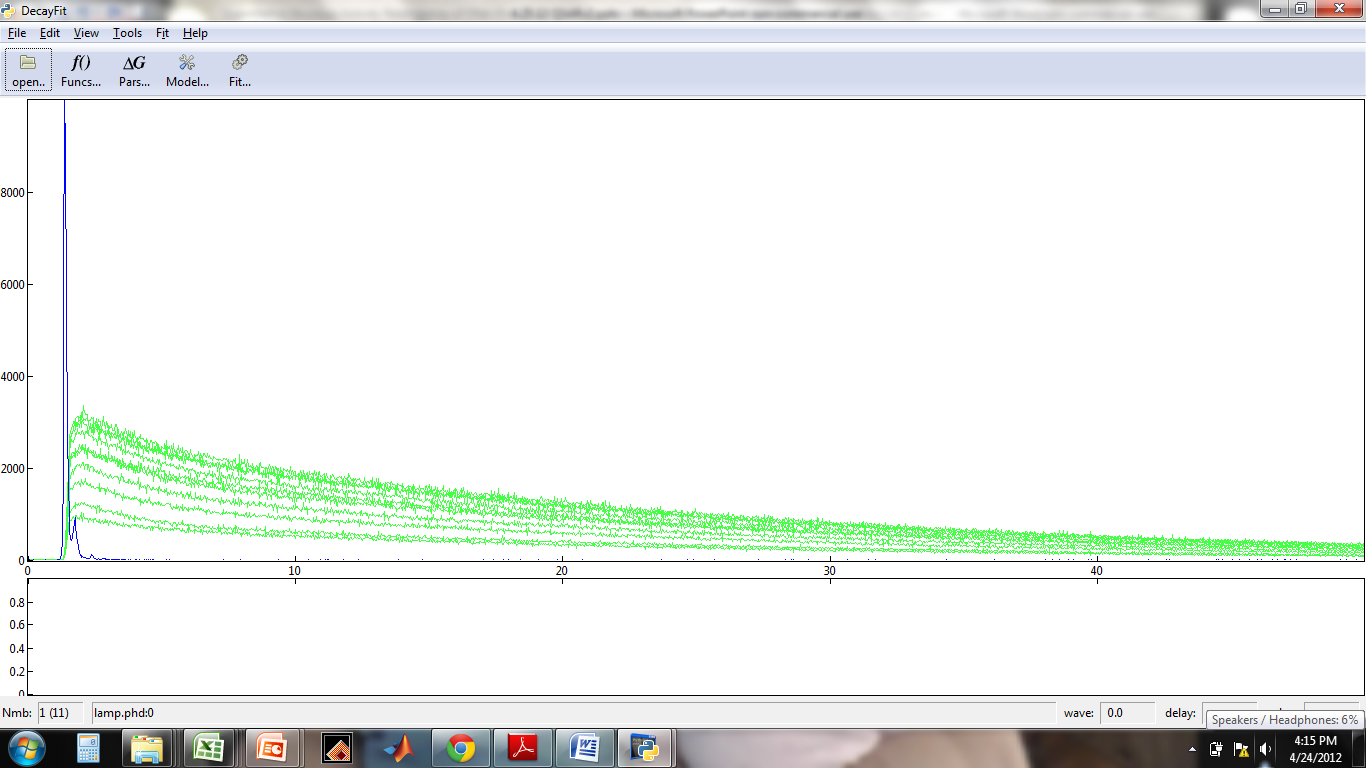 Curve Fitting: Global decay constants;
Amplitude varies with wavelength (560-670 nm)
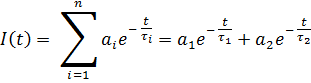 Lamp (background)
# of Counts
Time (ns)
[Speaker Notes: Point out this is a histogram
What you are looking at here is the emission responses of ethidium bromide at different wavelengths. We are able to fit 2 exponential terms summed to the responses observed which are associated with the 2 different fluorescing entities namely ethidium bromide bound and unbound to DNA. If all of the ETB were bound or unbound to DNA we would only have 1 term.]
Decay-Associated Spectra
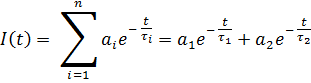 DNA Bound ETB
Unbound ETB
Decay-Associated Spectra
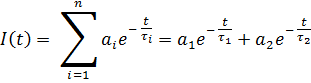 A2
DNA Bound ETB
Unbound ETB
A1
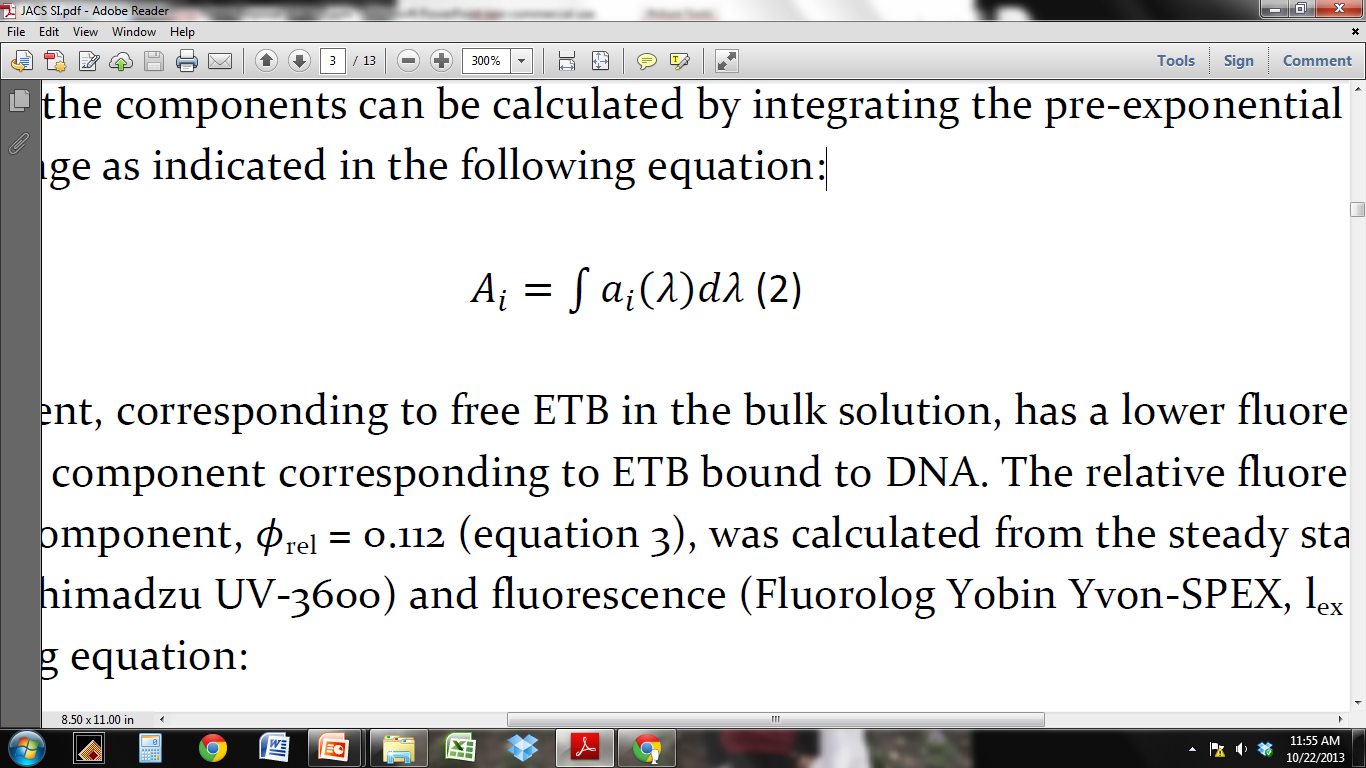 Decay-Associated Spectra
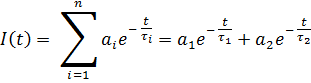 A2
DNA Bound ETB
Unbound ETB
A1
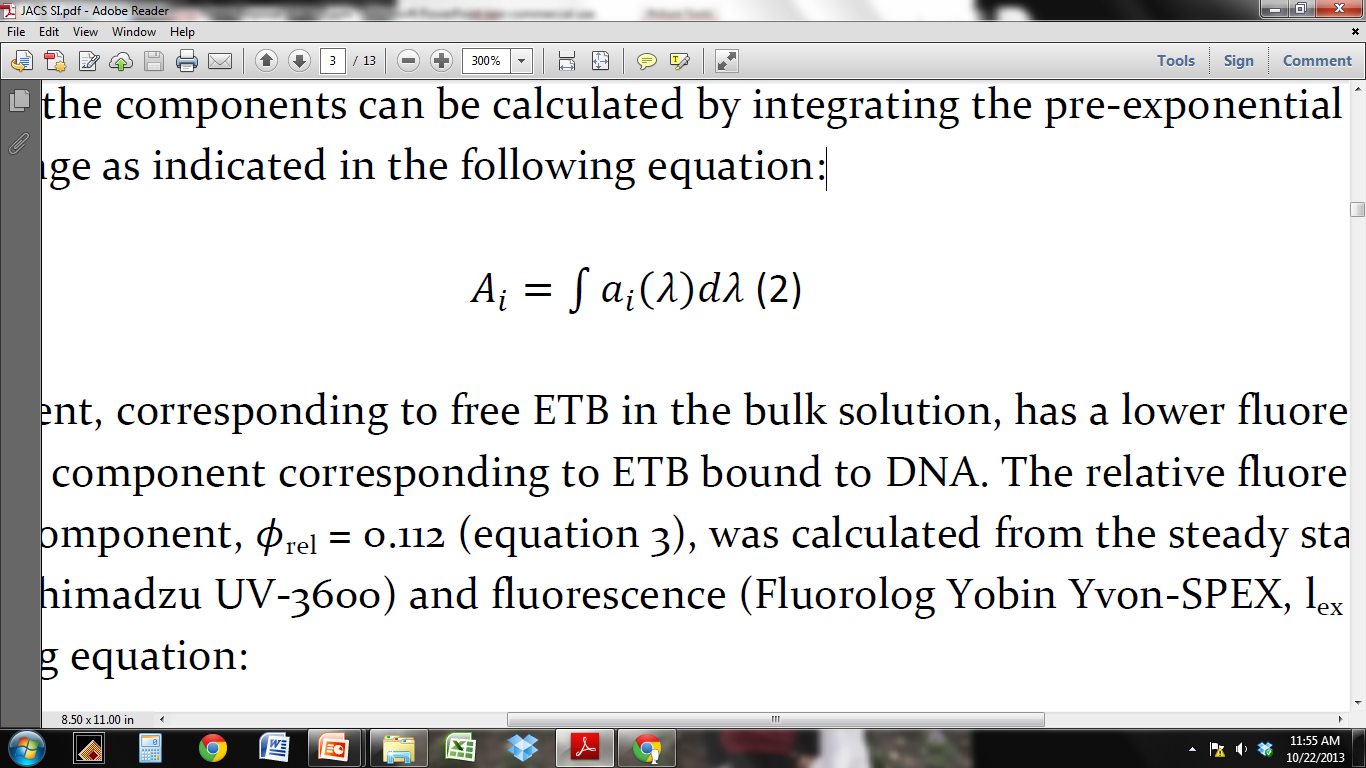 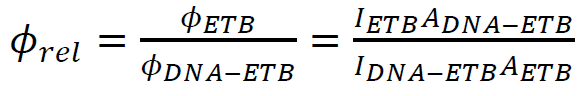 Decay-Associated Spectra
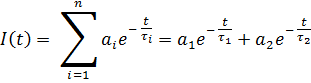 A2
DNA Bound ETB
Unbound ETB
A1
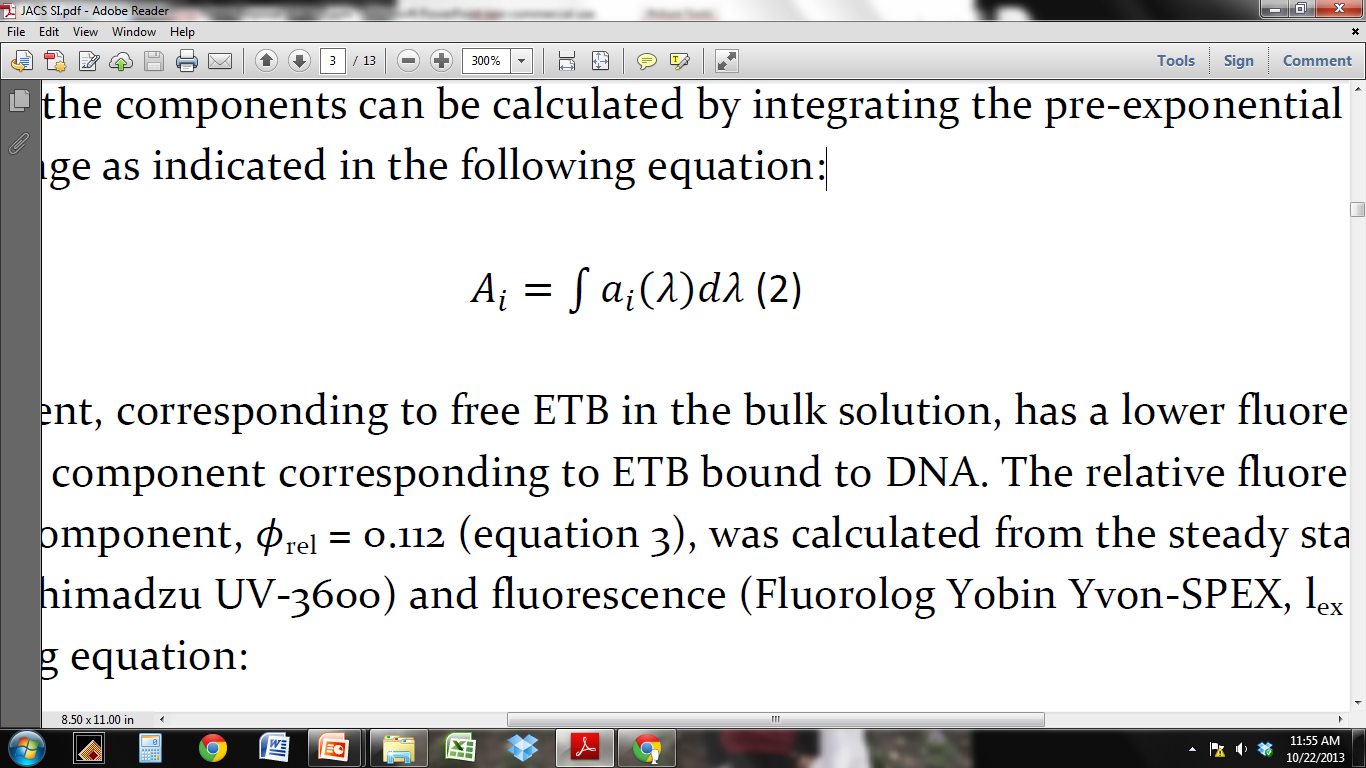 Hill Equation:
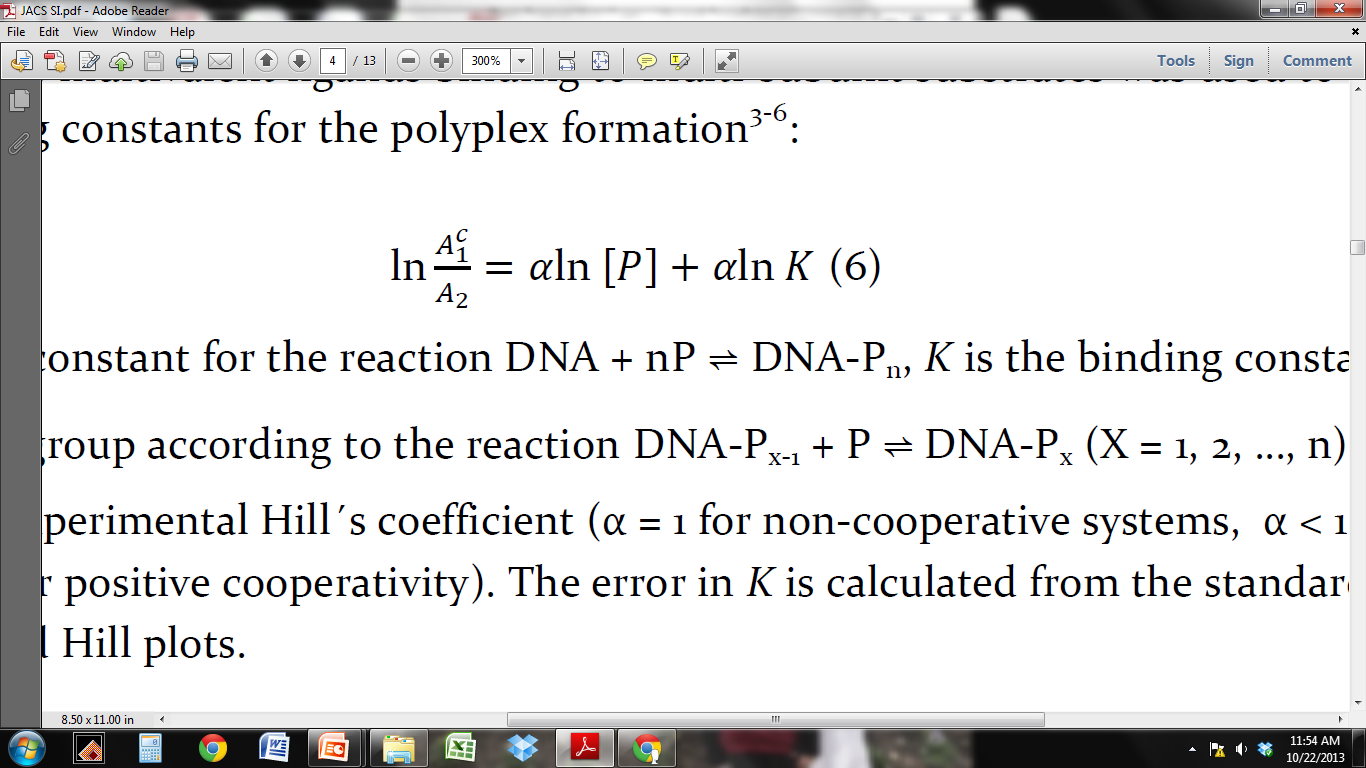 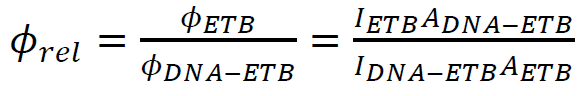 Binding constants
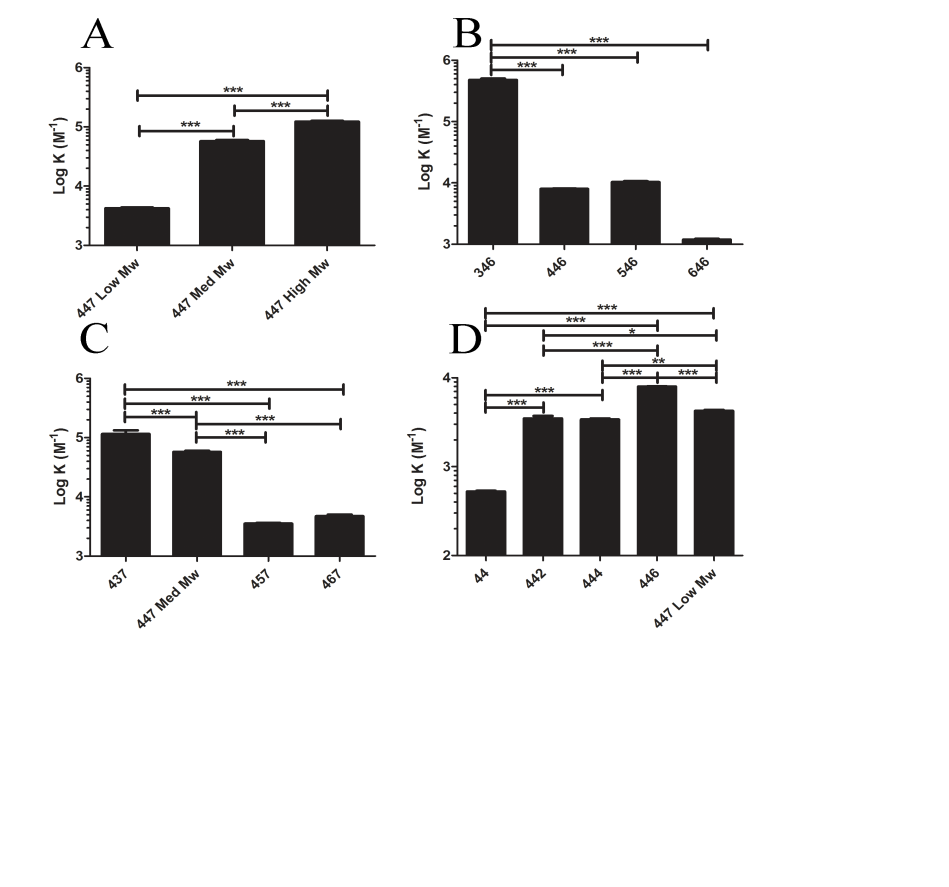 (A), backbone (B), sidechain (C), and endcaps (D). 
One-way ANOVA / Tukey post-hoc2
[Speaker Notes: “average bc” - mao]
MDA-MB-231 Cells
Glioblastoma Cells
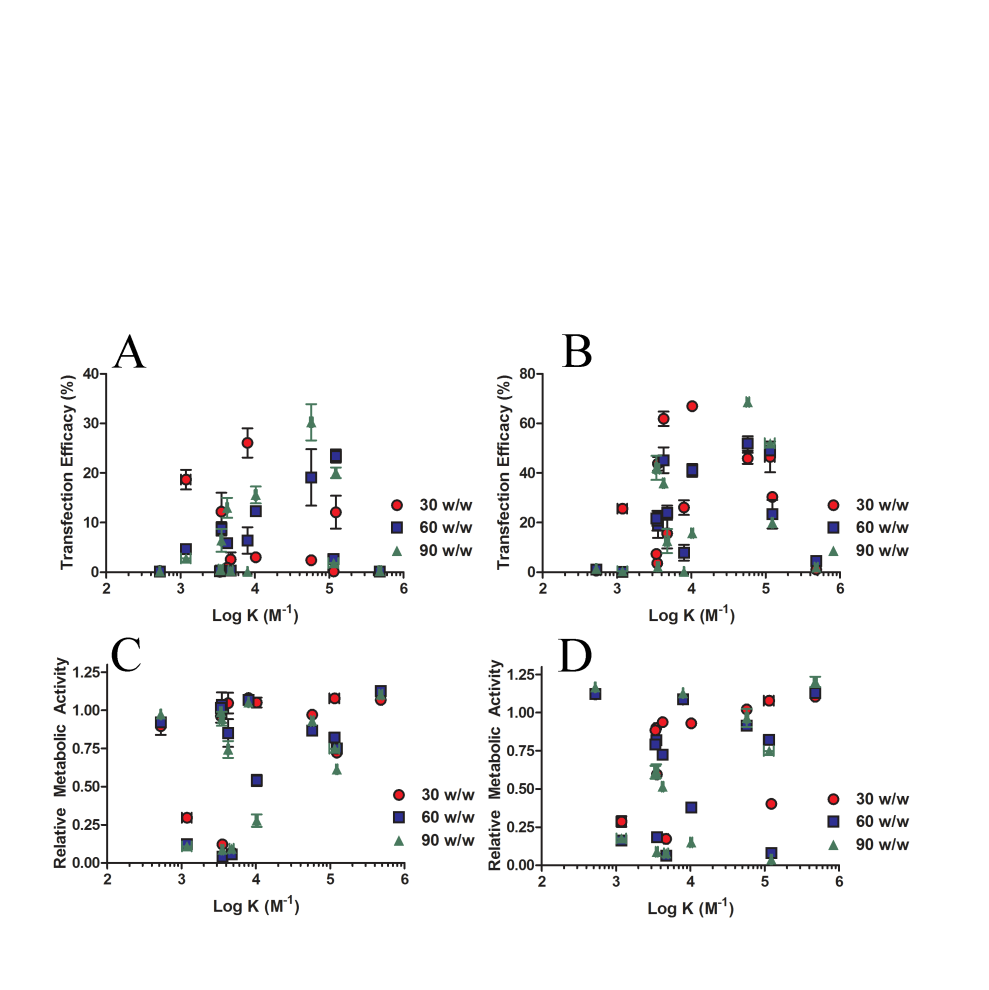 Conclusions
Binding constants 1-6E4 M-1 for PBAEs are optimal in both human cancer cell lines tested and biphasic with respect to transfection efficacy
Binding constant in this range is necessary but not sufficient for effective transfection
Binding affinity is tunable
No strong trends between diameter/ZP and transfection

Bishop, et al. J. Am. Chem. Soc. 2013, 135, 6951-6957.
Ketola, Hanzlikova, Leppanen, Ravina, Bishop, et al. J. Phys.Chem. B. 2013, 117, 10405-13.
Principal Component Analysis: Sub-Aim C
Reduces complex data => linearly uncorrelated orthogonal components
Typically: Av = λv
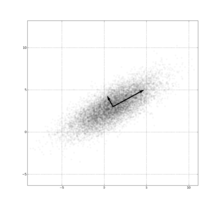 Principal Component Analysis
Reduces complex data => linearly uncorrelated orthogonal components
Typically: Av = λv 
(A – 11TA(1/n) = C)TC = M 
M = variance-covariance matrix
Mv = λv; v = eigenvectors; λ = eigenvalues
Mv = scores: inter-variable correlations
v = coefficients rank variables’ contributions
Normalized Variables
Physico-chemical properties:
Mn, Mw (MW*), PDI, DP, B:S, B, S, B+S
Joback/Crippen’s Fragmentation method: BP*, MP*, CV*, GFE*, LogP*, MR*, HtF*, tPSA
* = repeating unit (vs full polymer)
Cellular function
Viability, uptake, transfection
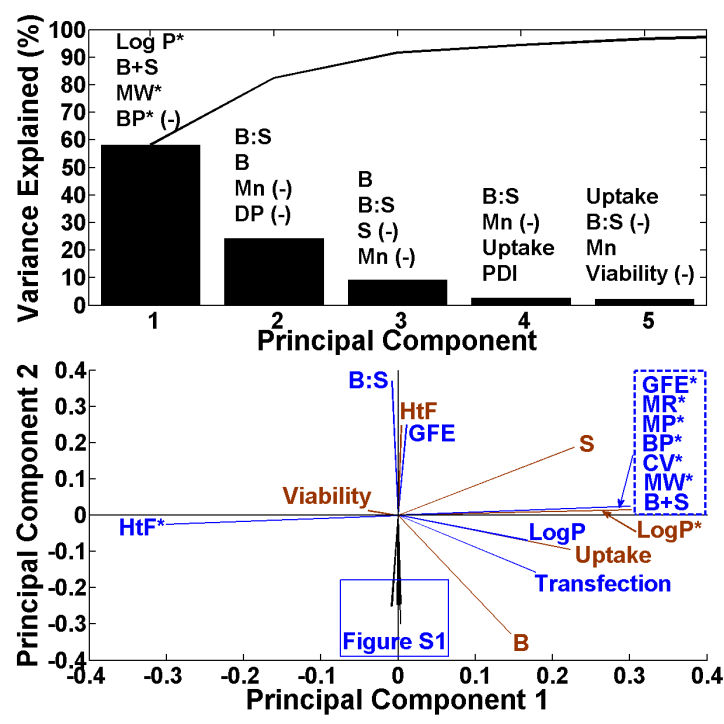 Figure S1
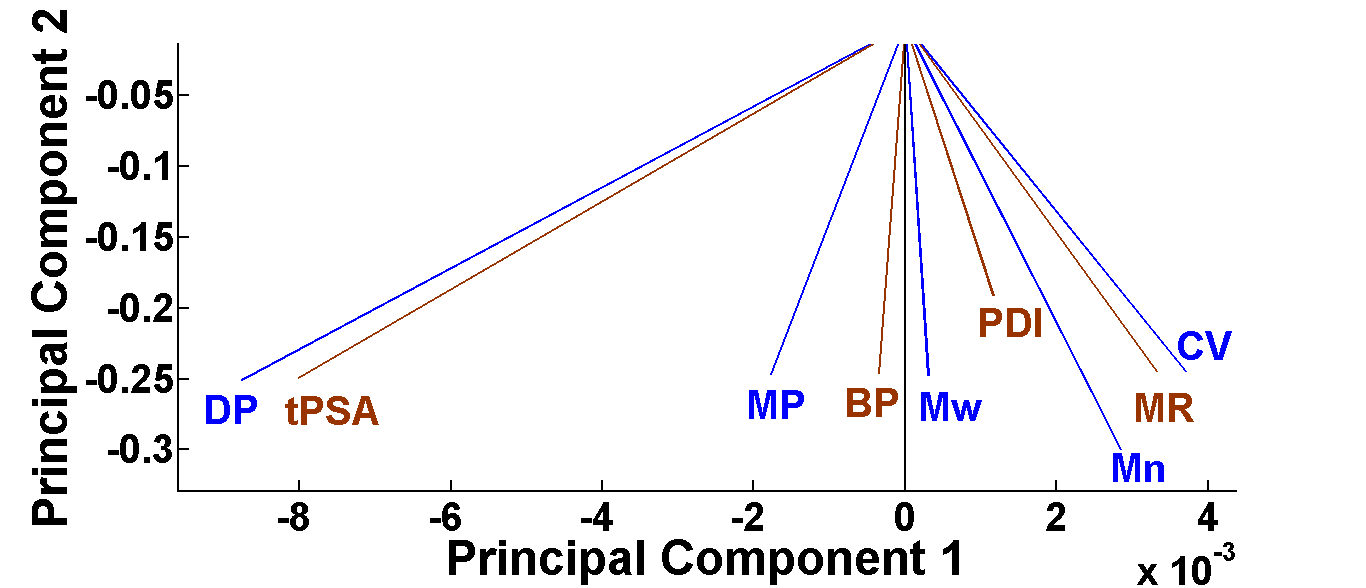 Figure 1. Top: the variances are explained for the first5 PCs. The top 4 variables of the 27 are ranked by the degree to which they contribute to the PCs 
according to their associated coefficients and listed above the variances. The “(-)” indicates a negative contribution; Bottom: The loading plot of all of the 
variables showing relative correlations.
[Speaker Notes: Mention some variables line up with PC1 and other variables line up with PC2 and some are in between.]
Variables driving function
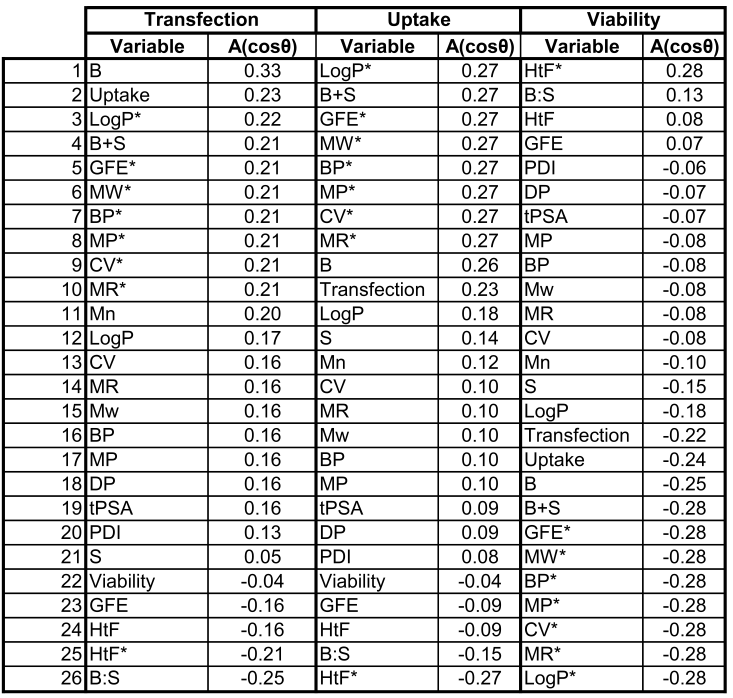 Ranking of variables: Acos(Θ) = correlation strength
E number index was most neutral in all cases: 0.02, 0.01, -0.01.
Scores Plot
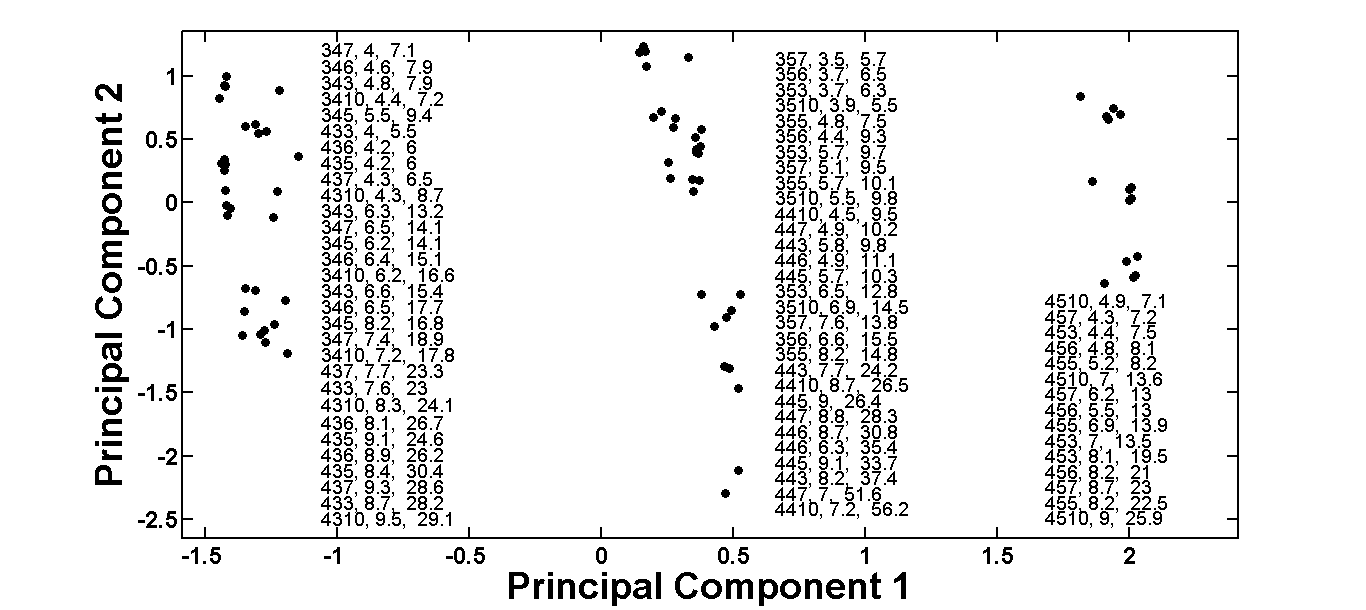 Mn
Mw
B+S
[Speaker Notes: “Self-assembled”]
Red = highest transfection level
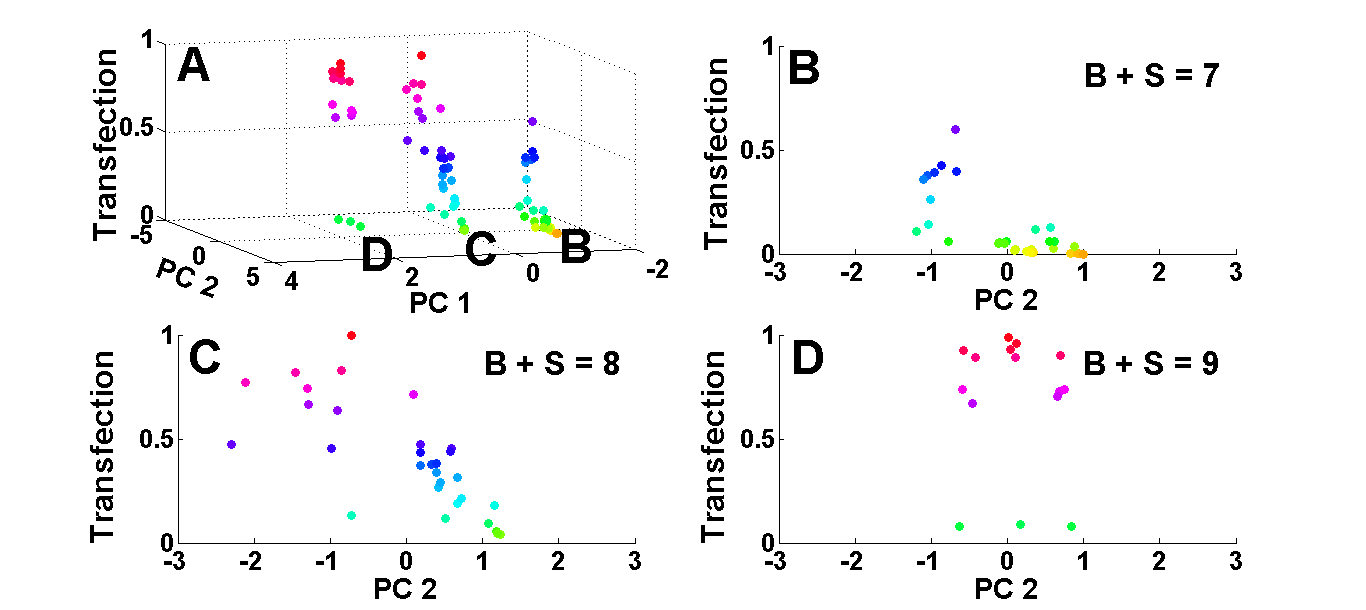 The scores plot versus transfection efficacy with red being the highest level of transfection; B: region B of 3A with a B+S (sum of carbons in backbone and sidechain) value of 7; 
C: region C of 3A with a B+S value of 8; D: region D of 3A with a B+S value of 9.
[Speaker Notes: “Self-assembled”]
Conclusions
(+)-correlations:
Transfection 
B, uptake, LogP*, B+S
Uptake
LogP*, B+S, GFE*, MW*
Viability
HtF*, B:S, HtF, GFE
(-)-correlations:
Transfection
GFE, HtF, HtF*, B:S 
Uptake
GFE, HtF, B:S, HtF* 
Viability
MP*, CV*, MR*, LogP*
LogP*, B+S drive uptake/transfection
PCA is a useful tool for helping elucidate which and to what degree structural properties drive cell-based function
Bishop, et al. Chemical Communications. 2015. 51, 12134-12137.
Acknowledgements: Thank You!
Green Lab
Dr. Jordan Green
Dr. Stephany Tzeng
Dr. Joel Sunshine
Dr. Nupura Bhise
Dr. Ron Shmueli
Kristen Kozielski
Jay Kim
Randall Meyer
David Wilson
Toni Guiriba
Rebecca Majewski
Richard “Josh” Murdock
Allen Liu
David Lee
Evan Smith
Thesis Committee
Dr. Jordan J. Green
Dr. Hai-Quan Mao
Dr. Warren Grayson
Dr. Kevin Yarema
Collaborators
Dr. Tiia Ketola
Dr. Elina Vuorimaa
Dr. Marjo Yliperttula
Dr. Ting Wang
Dr. Gregg Semenza
Langer Lab
Dr. Bob S. Langer
Dr. Adam M. Behrens
Dr. Kevin J. McHugh
Dr. Ana Jaklenec
Xiao Le
Dr. Thanh Nguyen
Dr. Stephany Tzeng
Dr. Shiran Ferber
Funding: 
NSF GRF to CB: DGE-0707427
NIH: 1R01EB016721, 
R21CA152473
Tekes PrinCell II 40050/09 FI
Wilmer Core Grant: EY001765,
P30-EY001865
Gates’ Foundation
Overview
Specific Aim: Elucidate structure-function relationships of a polymeric non-viral gene delivery system used for glioblastoma and triple-negative breast cancer applications:
Sub-Aim 1: Polyplex binding correlations in cancer (Bishop, et al. JACS)
Sub-Aim 2: Structure-function elucidation via PCA (Bishop, et al. Chemical Commun.)
Sub-Aim 3: Cellular and nuclear uptake rates and differential equation modeling in cancer (Bishop, et al. Acta Biomaterialia)
Sub-Aim B
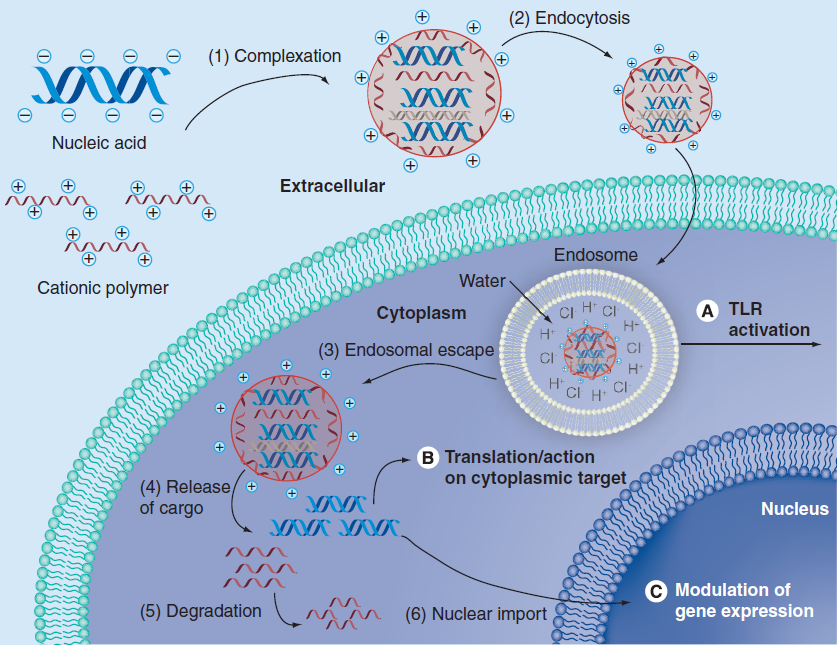 kcell
[Speaker Notes: Re-show what I did initially and then move on.]
Sub-Aim B
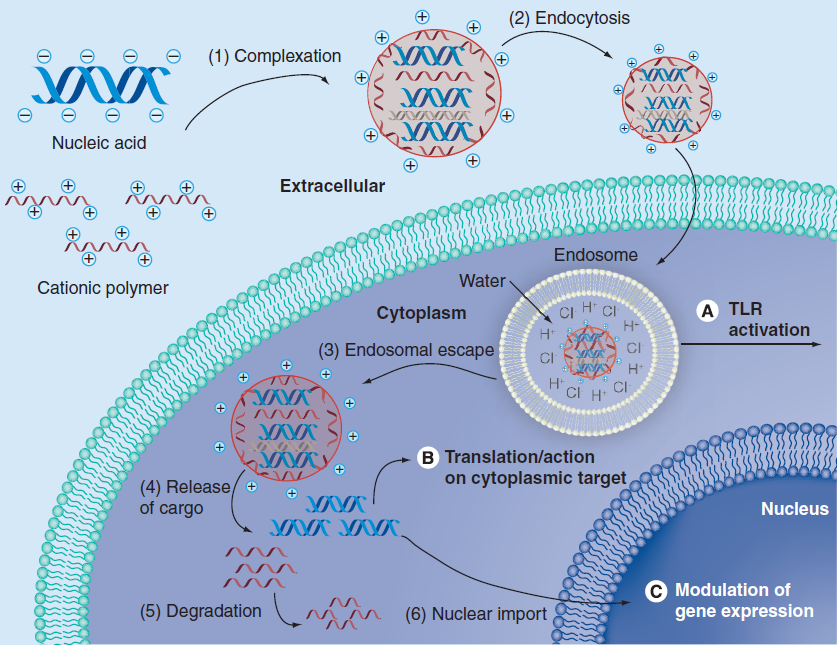 kcell
kne
[Speaker Notes: Re-show what I did initially and then move on.]
Sub-Aim B
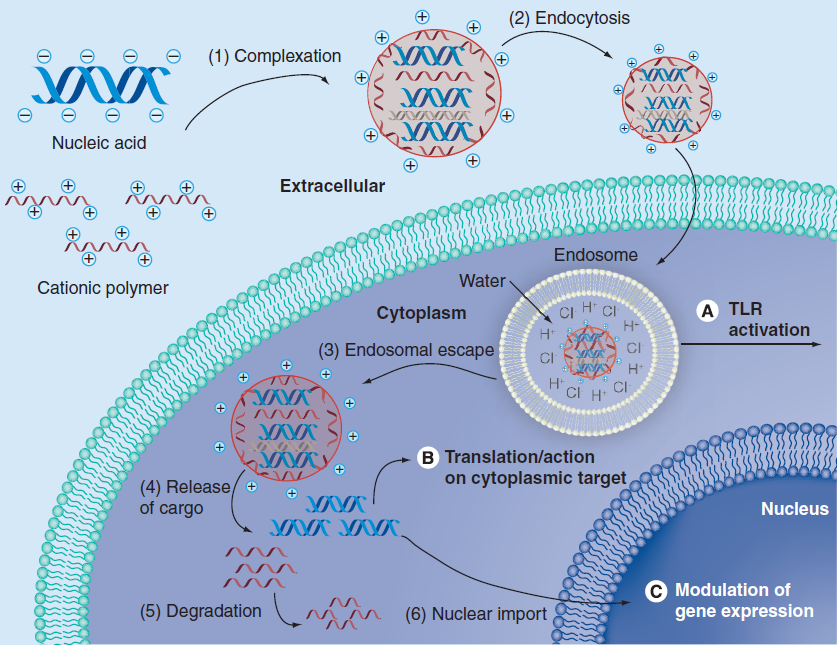 kcell
kni
kne
[Speaker Notes: Re-show what I did initially and then move on.]
Sub-Aim B
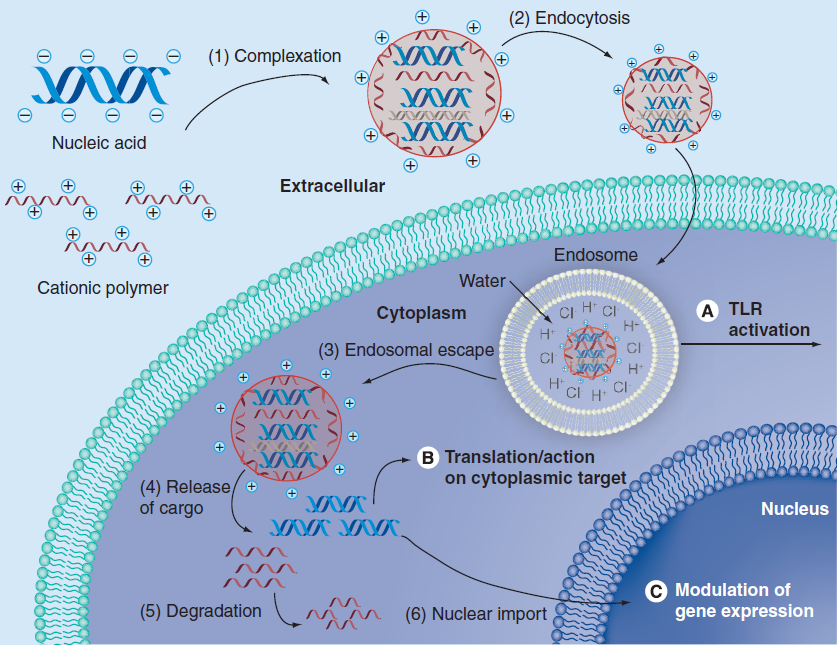 kcell
kbd
kni
kne
[Speaker Notes: Re-show what I did initially and then move on.]
Sub-Aim B
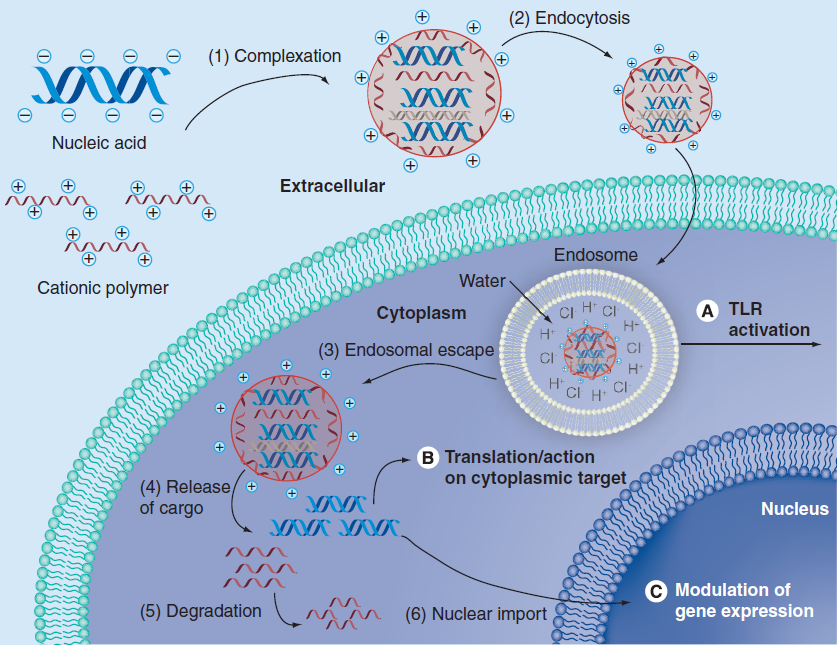 kcell
Structure
kbd
kni
kne
[Speaker Notes: Re-show what I did initially and then move on.]
Sub-Aim C
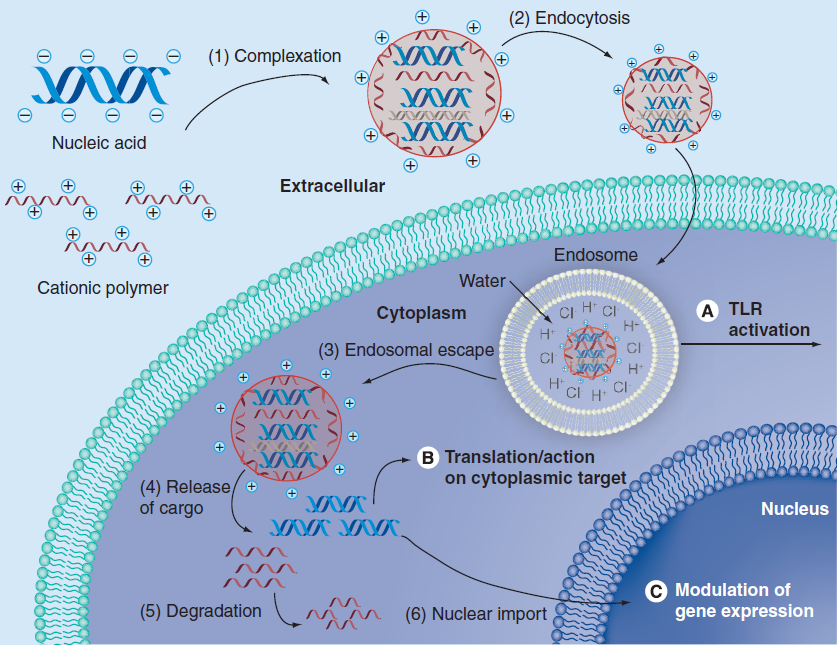 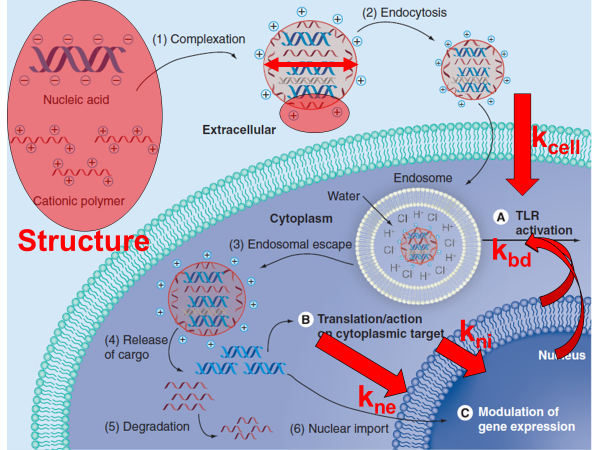 kcell
Mn, Mw, PDI, DP, B:S, B, S, B+S, BP, MP, CV, GFE, LogP, MR, HtF, tPSA
kbd
kni
kne
[Speaker Notes: Re-show what I did initially and then move on.]